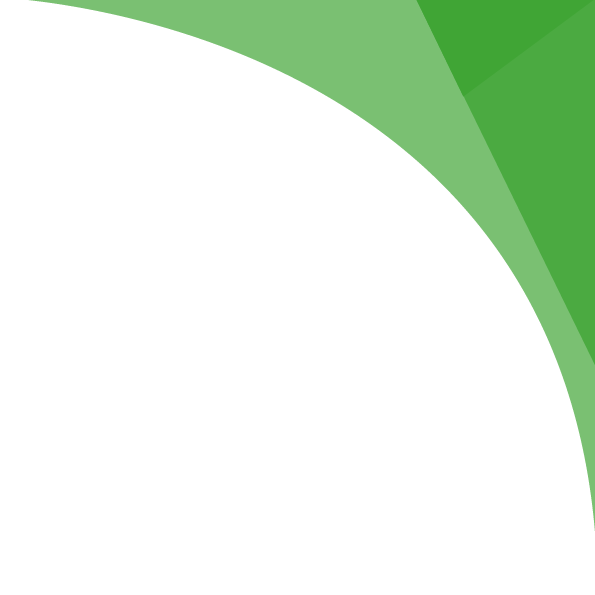 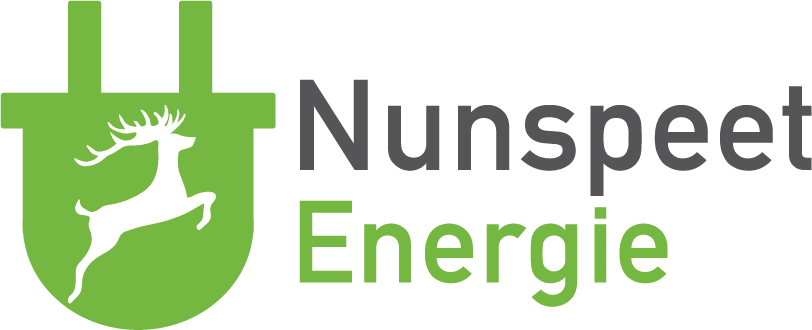 [Speaker Notes: Slide voordat presentatie start]
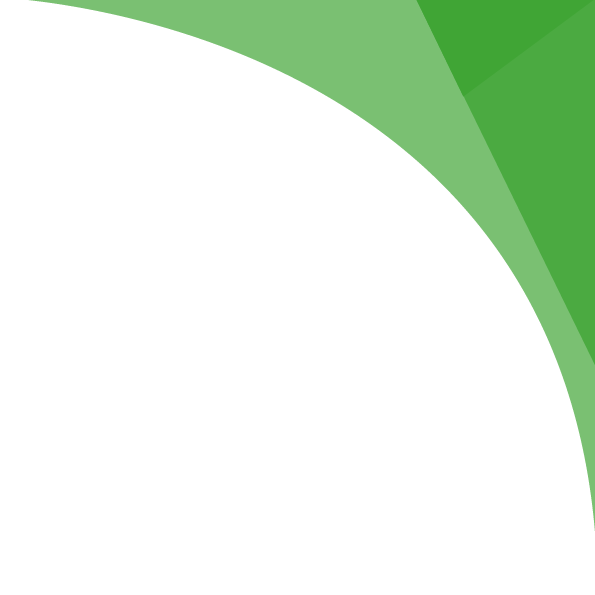 AGENDA
Opening door voorzitter Philipine Vinke
Benoeming nieuwe bestuursleden, T. Marechal en M. Nelck, (op voordracht bestuur)
Mededelingen
Financieel overzicht door penningmeester Gert Wentzel, 
Verslag kascommissie 
Benoeming nieuwe kascommissie
Plannen voor 2020-21
Samenstelling werkgroepen
Rondvraag en sluiting____________________Presentatie Jan Willem Zwang, Greenspread.
Jaarcijfers 2020
NunspeetEnergie Cooperatie UA
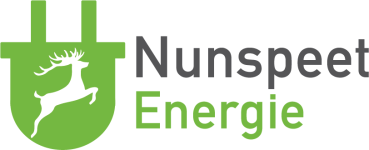 Project Veldhuizen
Vergelijking met begroting
nabetaling
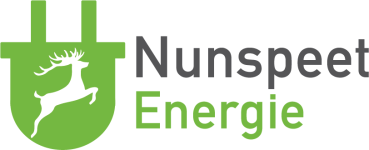 Project Veldhuizen
Voorstel: conform 2020: winstuitkering van € 5 per paneel
Balans
Winst-en-verlies
toelichtingen
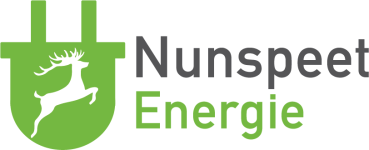 BALANS COOPERATIE
RESULTATEN COOPERATIE (excl proj. Veldhuizen)